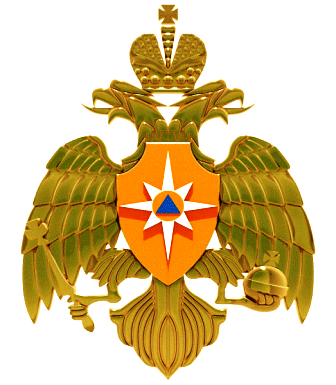 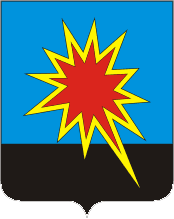 ПАСПОРТ
Единой дежурно-диспетчерской службы
 Калтанского городского округа
Кемеровской области – Кузбасса
РУКОВОДСТВО КАЛТАНСКОГО ГОРОДСКОГО ОКРУГА И ЕДДС
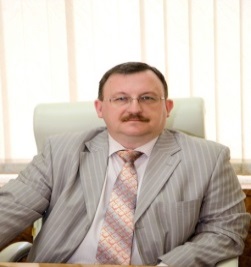 Глава Калтанского городского округа– председатель КЧС и ОПБ
Голдинов Игорь Федорович
тел: 8 (38472) 3-47-72
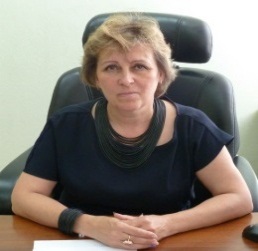 Первый заместитель главы по ЖКХ 
Шайхелисламова Лилия Анатольевна
тел: 8 (38472) 3-47-63
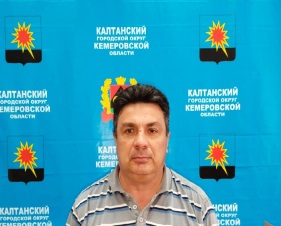 И.о. директора МБУ «Управление по защите населения и территории Калтанского городского округа» 
Ломиковский Андрей Анатольевич
 тел: 8 (38472) 3-48-01
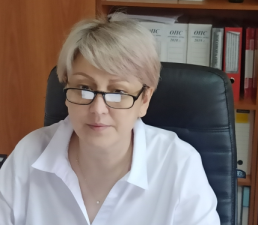 Главный специалист-руководитель ЕДДС Калтанского городского округа
Киреева Елена Александровна
тел: 8 (38472) 3-48-01
2
КРАТКАЯ  ХАРАКТЕРИСТИКА КАЛТАНСКОГО ГОРОДСКОГО ОКРУГА
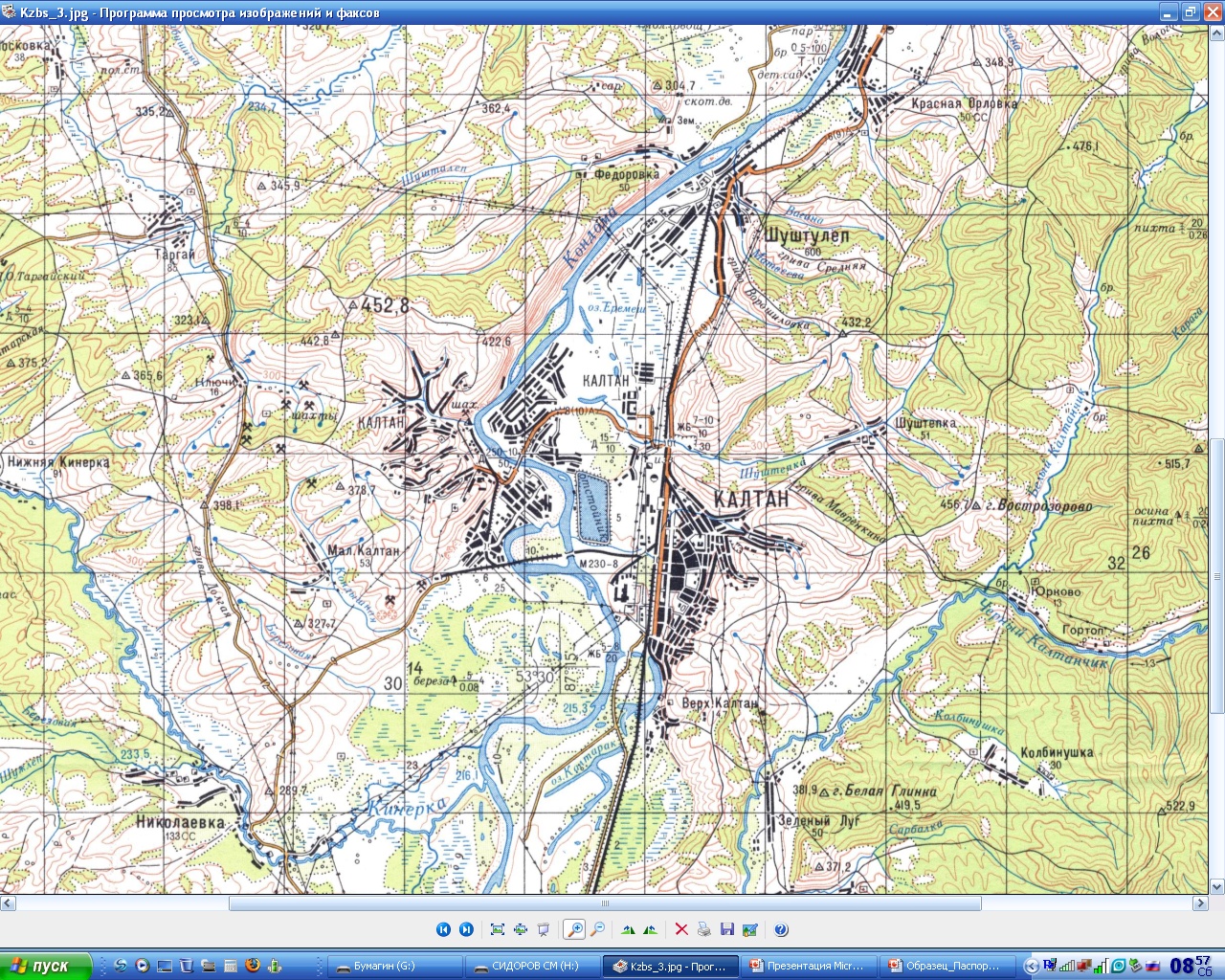 Потенциально опасные объекты – 4.;
ОП-2
2-ПСЧ
Социально значимые объекты/в том числе с круглосуточным пребыванием людей: 
 общеобразовательные школы – 4;
детские сады – 11; 
учреждения здравоохранения – 4/4,
из них:
муниципальных – 1/1;
областного подчинения: 3/3;
библиотеки – 4;
Дом культуры – 3
Кинотеатры - 1
Музей – 1 
- объекты религиозного культа (храмы, монастыри, часовни) – 4 (православные христианские)
ПЧ-5
53.509553,87.280068
Город Калтан расположен на юге Кемеровской области – Кузбасса, в пойменной части р. Кондома, в 289 км к югу от Кемерово и в 38 км от г. Новокузнецка (его город-спутник).
 Рельеф округа холмистый, пересеченный, с абсолютными отметками до 230 м. Округа отнесен к сейсмоопасным. Сейсмичность округа - 6 баллов. Климат округа континентальный, с повышенным количеством осадков, характеризуется относительно суровой зимой и коротким, но жарким летом. Снеговой покров держится 176 дней в году. Для территории характерны сильные ветры южных и западных направлений. Среднегодовая скорость ветра 2-3 метра в секунду, максимальная 17-25 метров в секунду. 
К западу от города Калтан имеются залежи угольных пластов. Пласты сложные по структуре, мощностью 1,1 – 3,03 м. Суммарные прогнозные ресурсы угольных пластов составляют 26 млн. т. На восточной границе городской застройки расположено Калтанское месторождение кирпичных суглинков.
3
РАЗМЕЩЕНИЕ ЕДДС КАЛТАНСКОГО ГОРОДСКОГО ОКРУГА
Адрес: 
Российская Федерация, 652740
 Кемеровская область – Кузбасс, г. Калтан, 
ул. Комсомольская, 63
эл. адрес:Edds_kaltan@mail.ru
тел. (38472) 3-00-05, факс (38472) 3-48-03
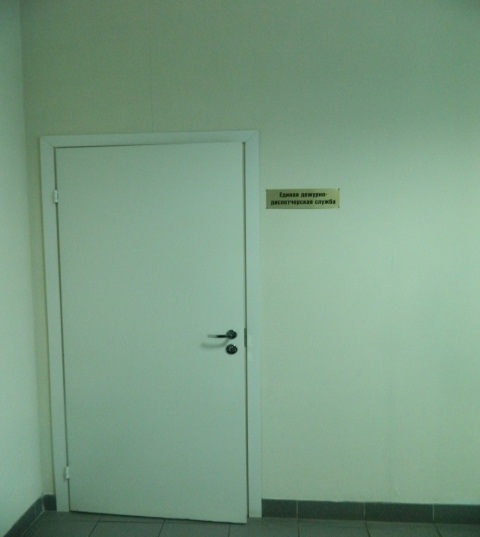 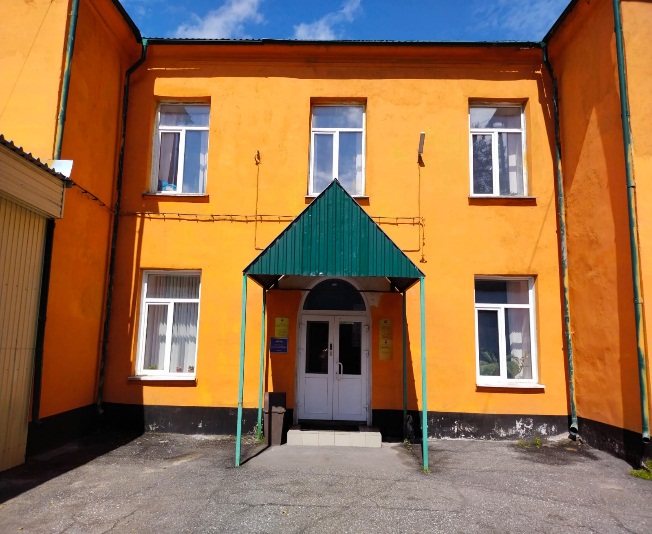 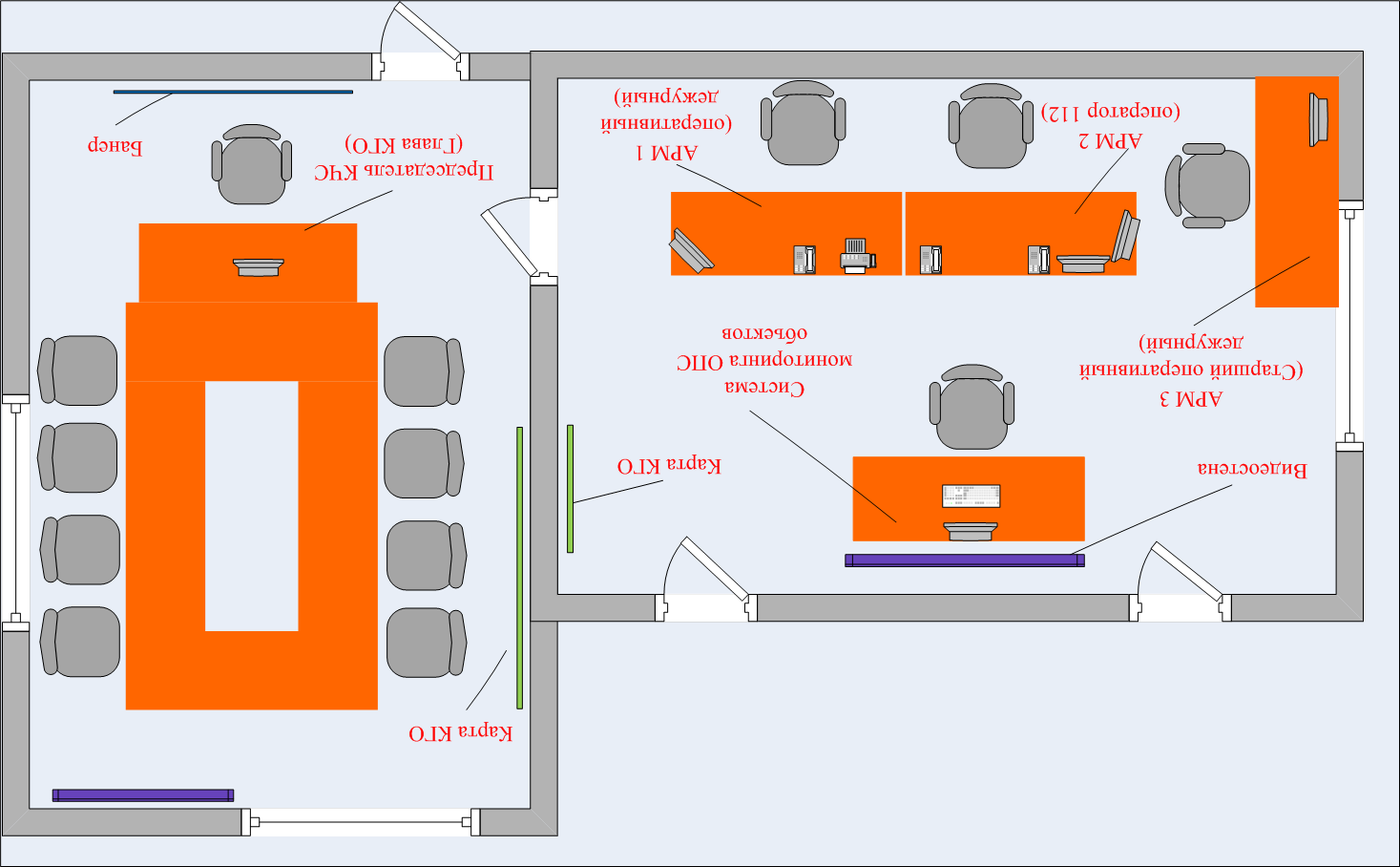 Площадь оперативного зала 24 кв.м.
ЕДДС Калтанского городского округа размещена 
в отдельном здании.

Общая площадь –  105 кв. м.
Площадь зала ОДС – 24 кв. м.
4
ЧИСЛЕННОСТЬ ДИСПЕТЧЕРСКОГО СОСТАВА ЕДДС КАЛТАНСКОГО ГОРОДСКОГО ОКРУГА
5
ТЕХНИЧЕСКОЕ ОСНАЩЕНИЕЕДДС КАЛТАНСКОГО ГОРОДСКОГО ОКРУГА
6
ПОТЕНЦИАЛЬНО ОПАСНЫЕ ОБЪЕКТЫ
Разрез АО «КУЗНЕЦКИНВЕСТСТРОЙ»
ПАО «ЮК ГРЭС»
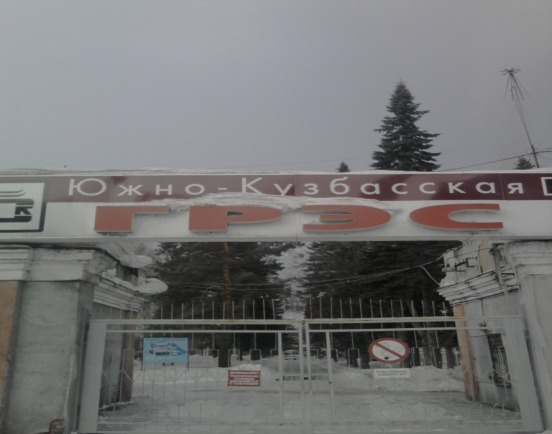 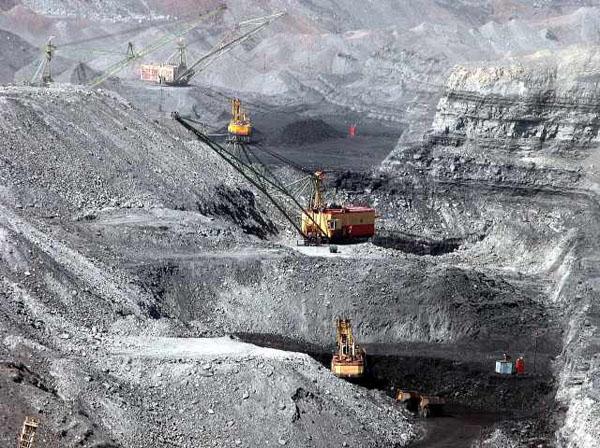 652740 г. Калтан, 
ул. Комсомольская, 20
652812 г. Калтан, 
ул. Кандышевская, 1
«Калтанский угольный разрез» филиал ОАО «Угольная компания «Кузбассразрезуголь»
ООО «Шахта «Алардинская»
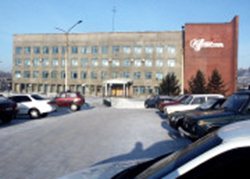 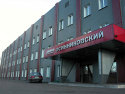 652831 п. Малиновка, 
ул. Угольная, 54
652830 п. Малиновка, 
ул. Угольная, 56
7
СВЕДЕНИЯ О ЧРЕЗВЫЧАЙНЫХ СИТУАЦИЯХ, 
ПРОИЗОШЕДШИХ НА ТЕРРИТОРИИ  
КАЛТАНСКОГО ГОРОДСКОГО ОКРУГА 
В ПЕРИОД 2018 - 2022 ГОДА
В период 2018-2022 года на территории Калтанского городского округа чрезвычайных ситуаций не произошло. 
техногенные ЧС – 0; 
природные ЧС – 0; 
биолого-социальные ЧС – 0.
8
РАБОЧИЕ МЕСТА ПЕРСОНАЛА ДЕЖУРНОЙ СМЕНЫ
ЕДДС КАЛТАНСКОГО ГОРОДСКОГО ОКРУГА
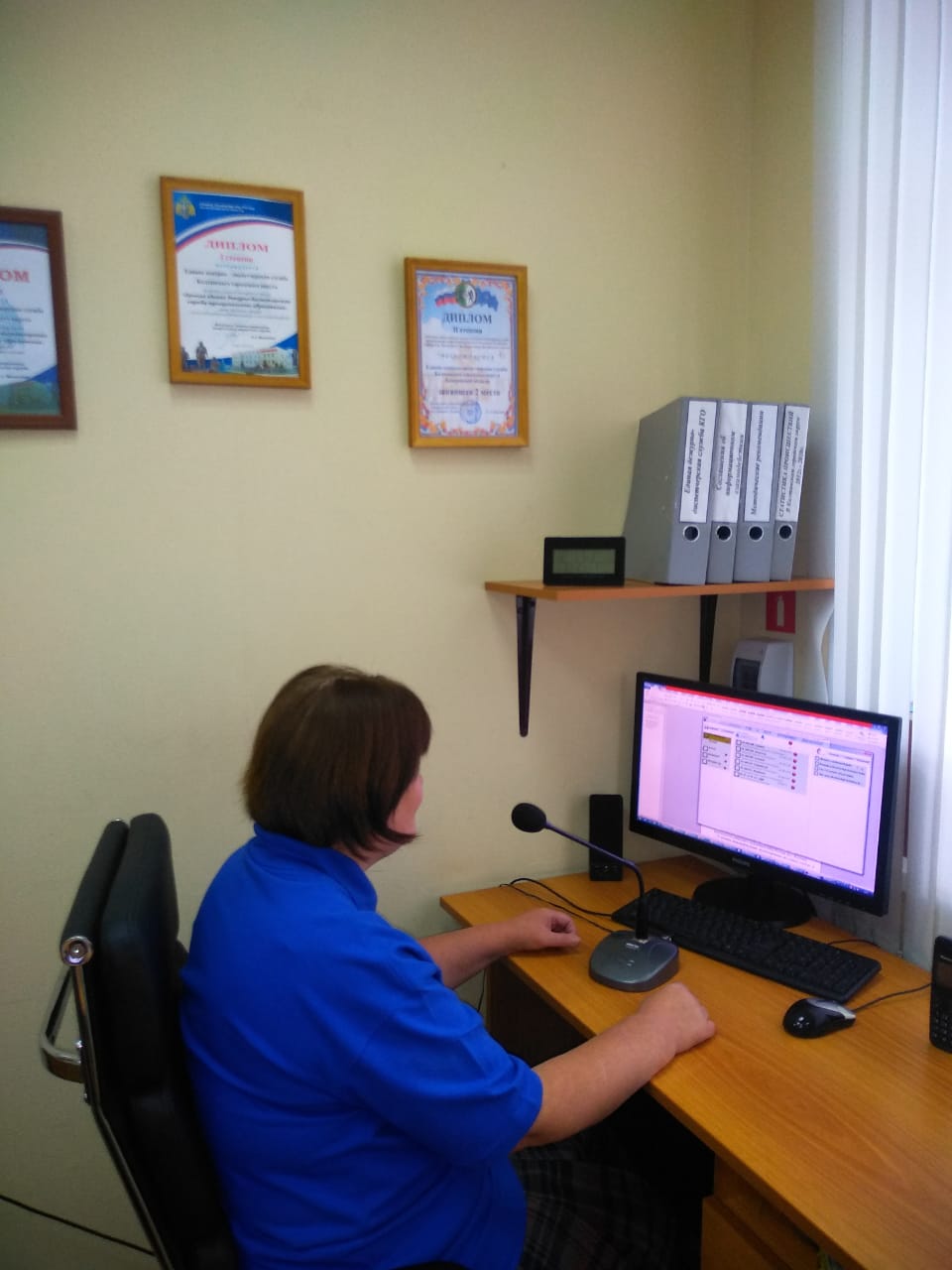 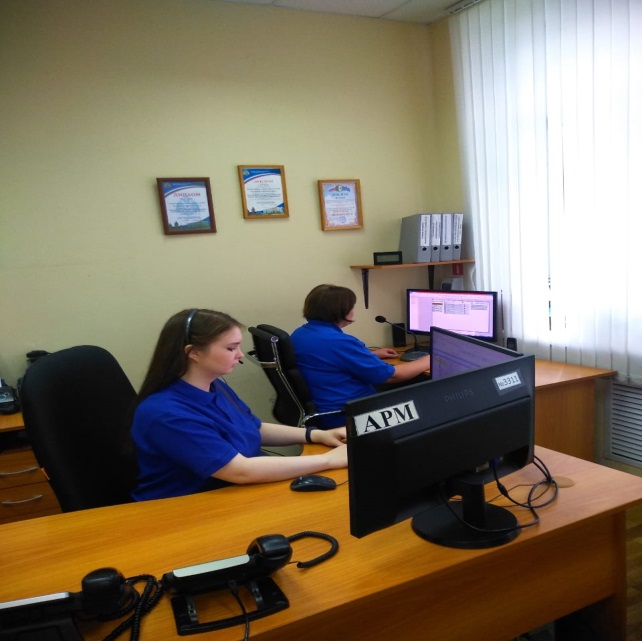 Оперативный зал
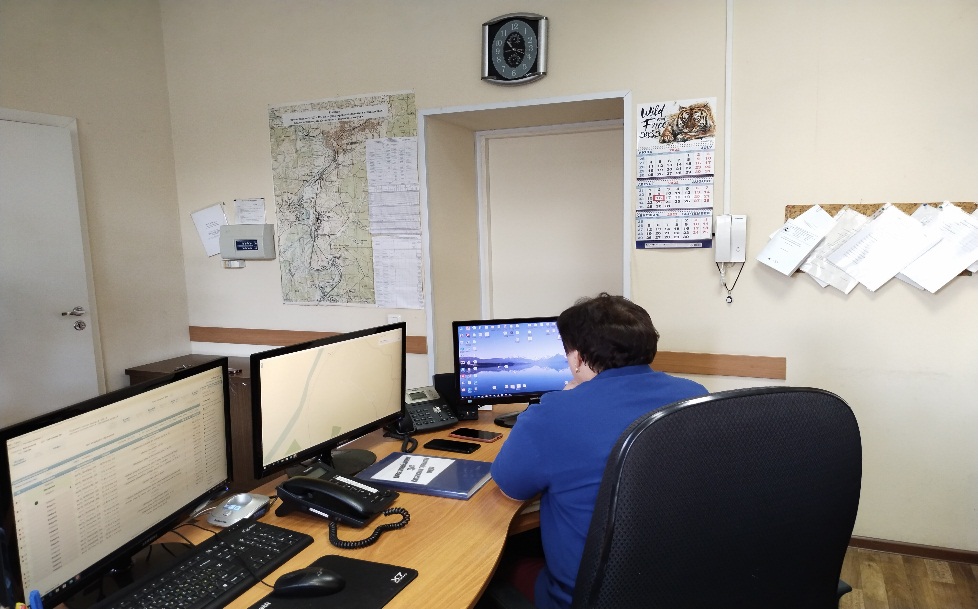 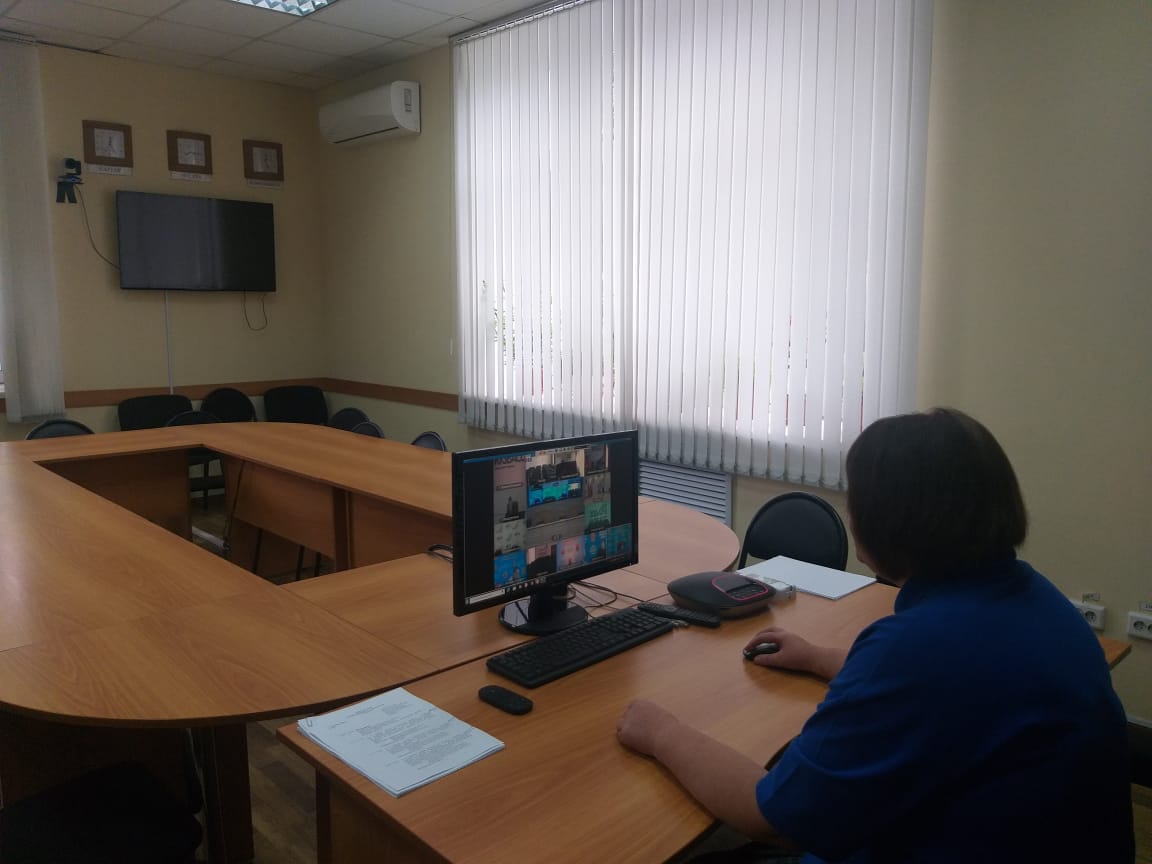 9